Παρατήρησε τα πιο κάτω σχήματα.  Σε τι μοιάζουν όλα μεταξύ τους;
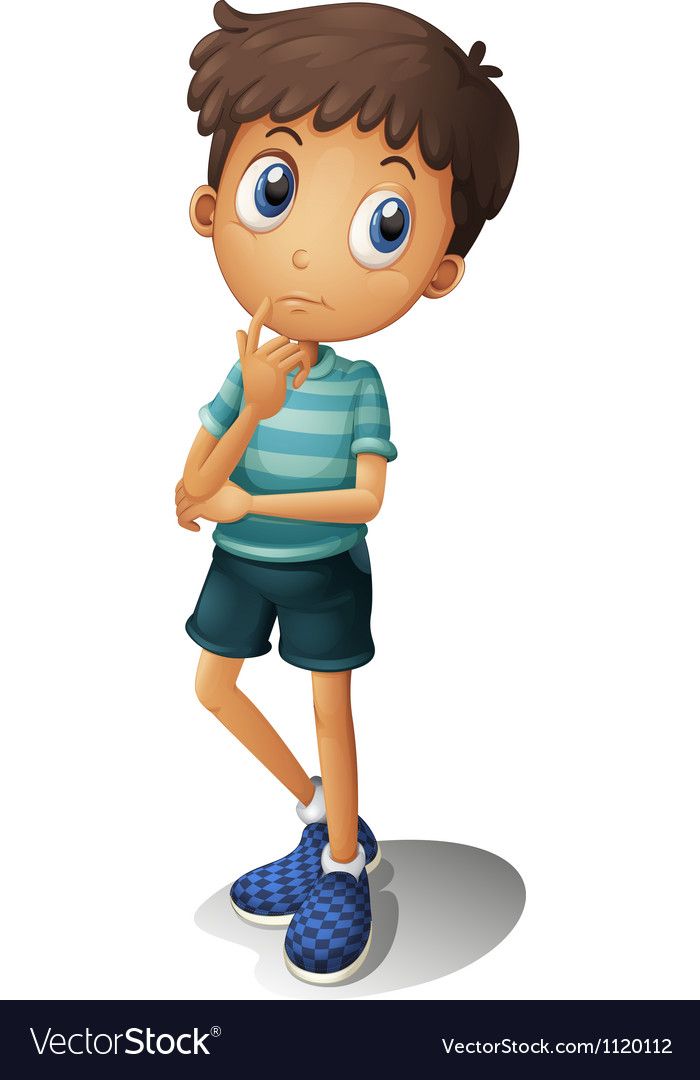 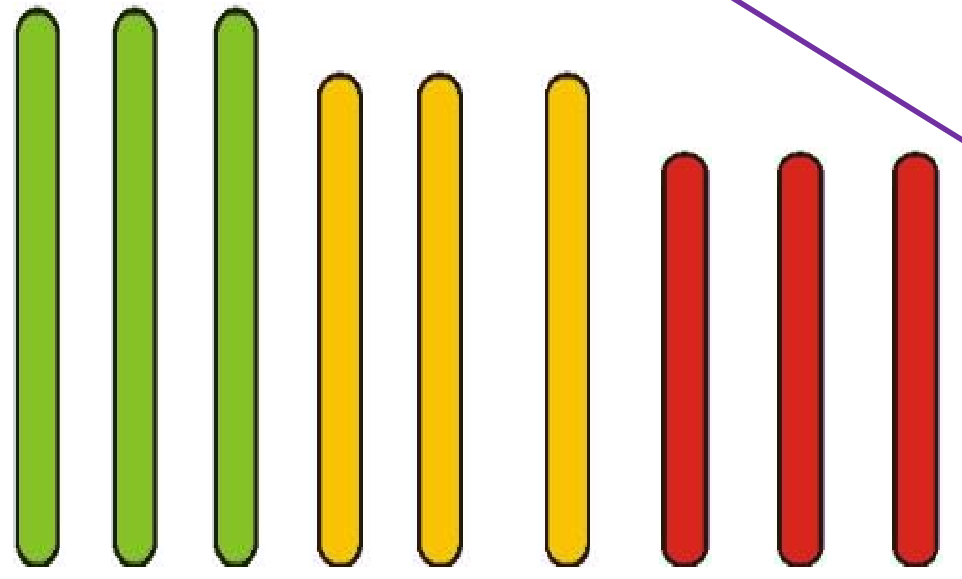 Έχω δύο μεγάλες ράβδους και 
δύο μικρές. Πόσα διαφορετικά
τετράπλευρα μπορώ να φτιάξω;
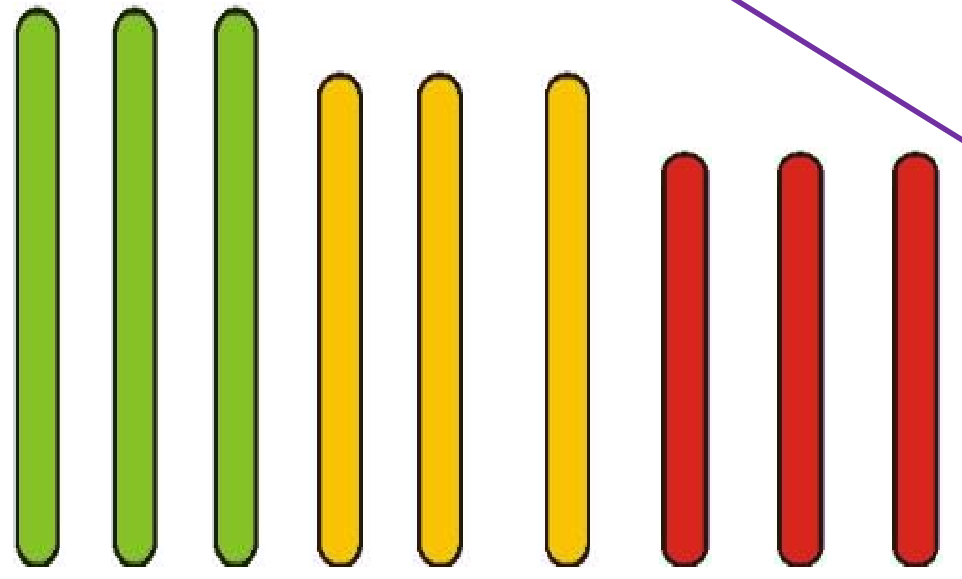 Θάνος
Κόψε και χρησιμοποίησε όσες ράβδους χρειάζεσαι για να φτιάξεις όλα τα διαφορετικά τετράπλευρα που δημιουργούνται από 2 μεγάλες και 2 μικρές ράβδους
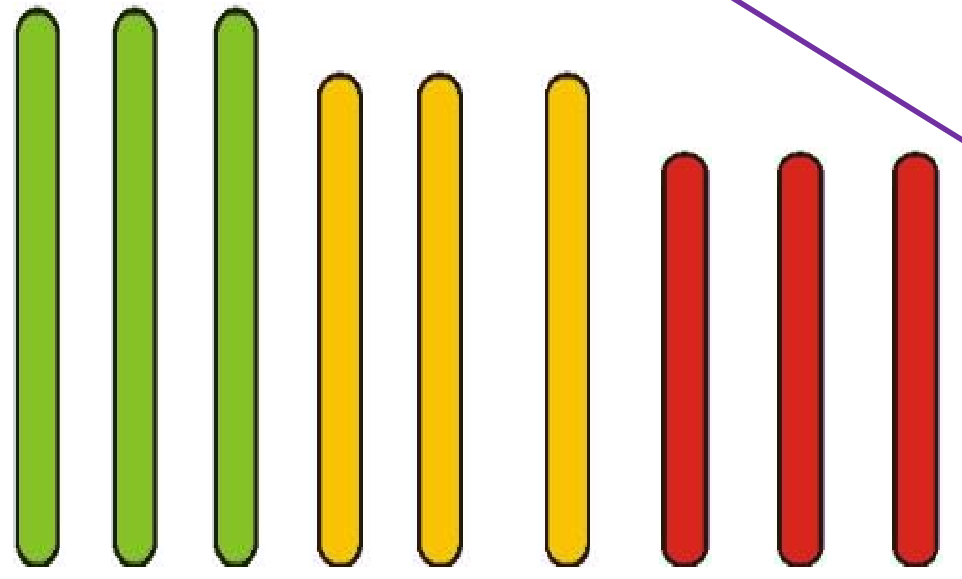 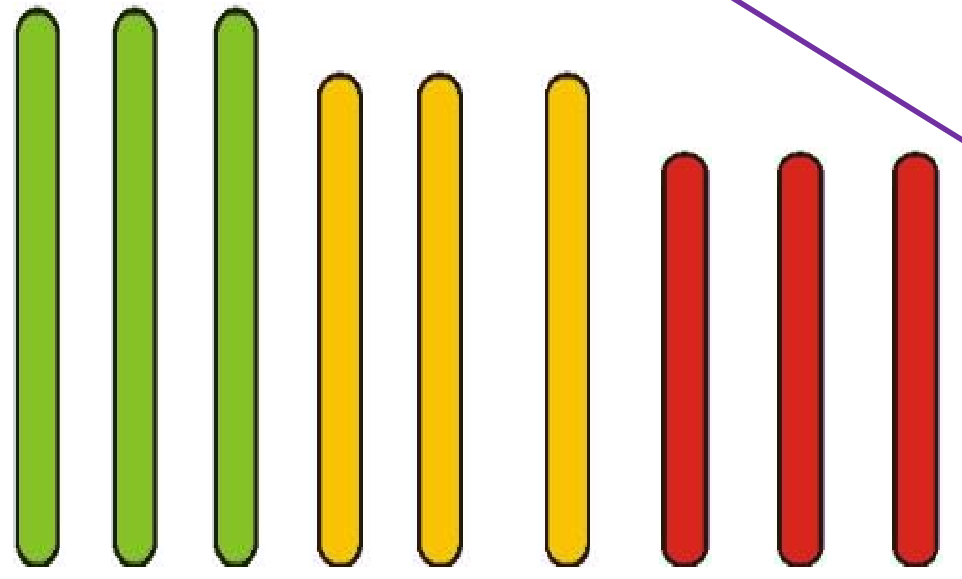 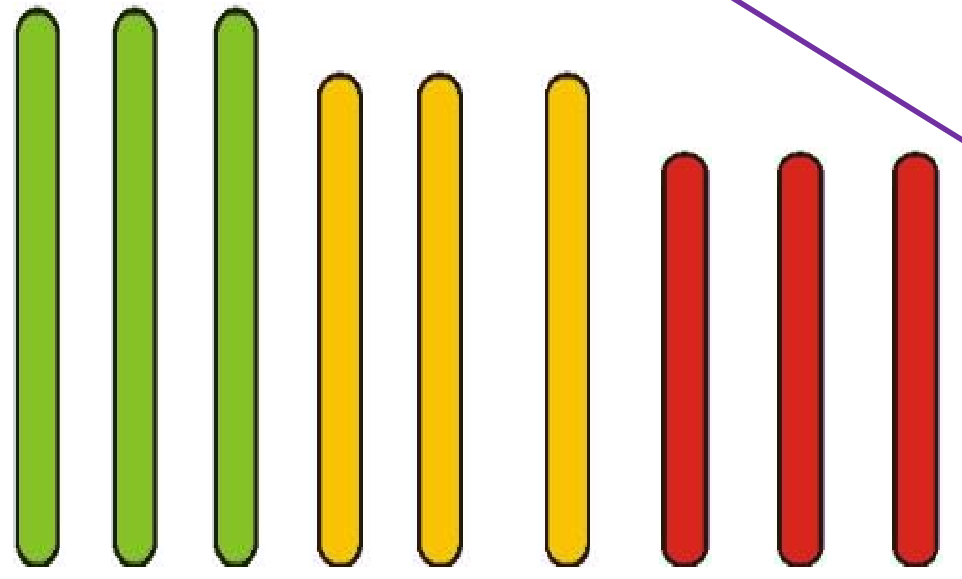 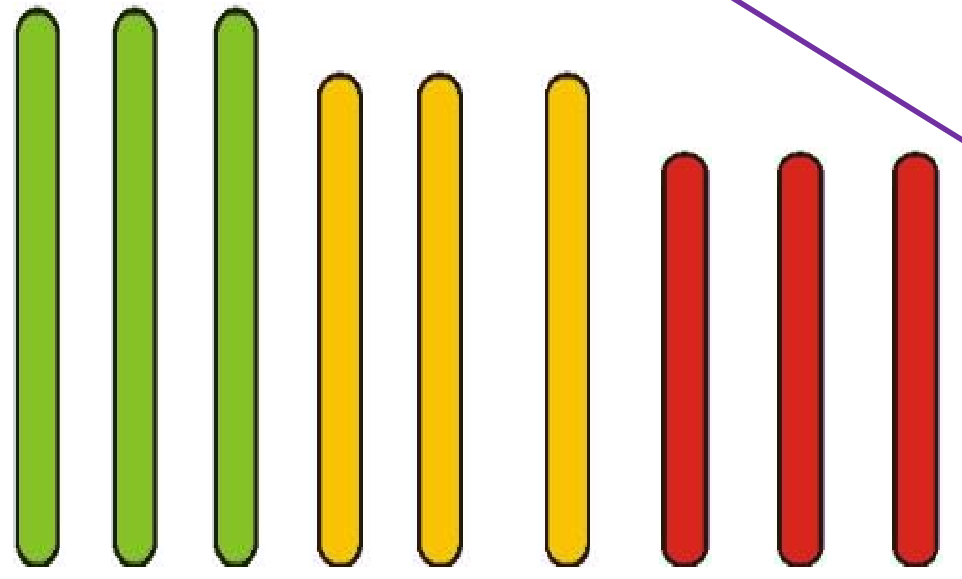 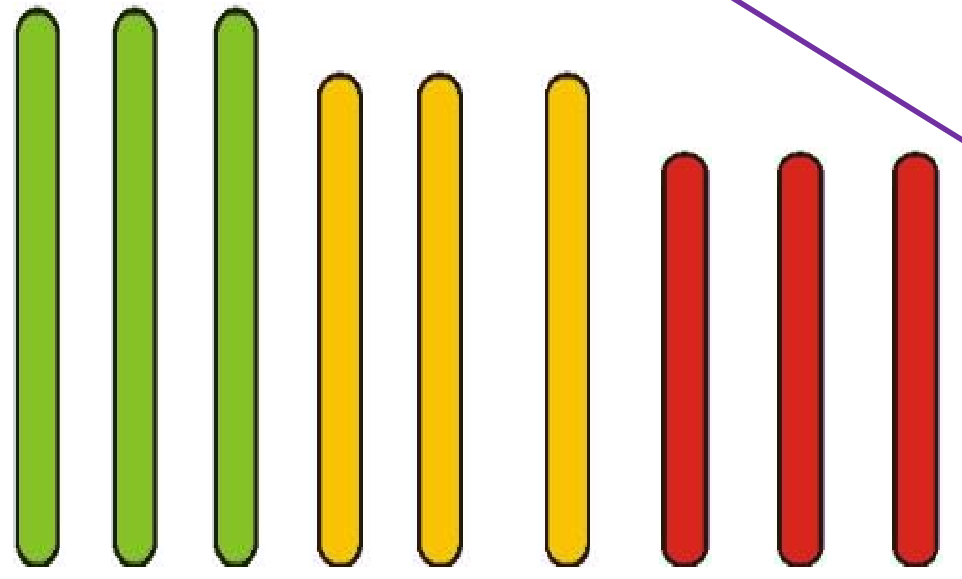 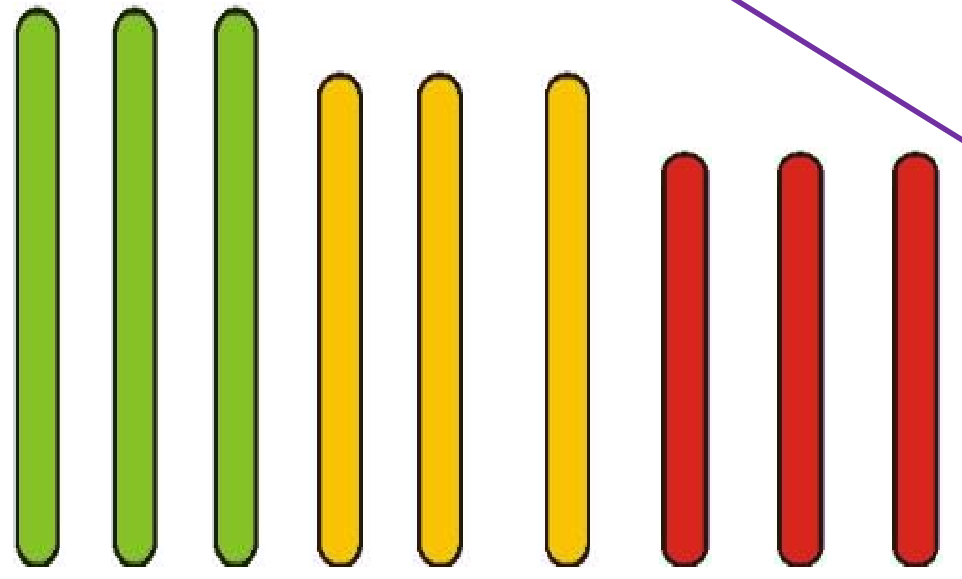 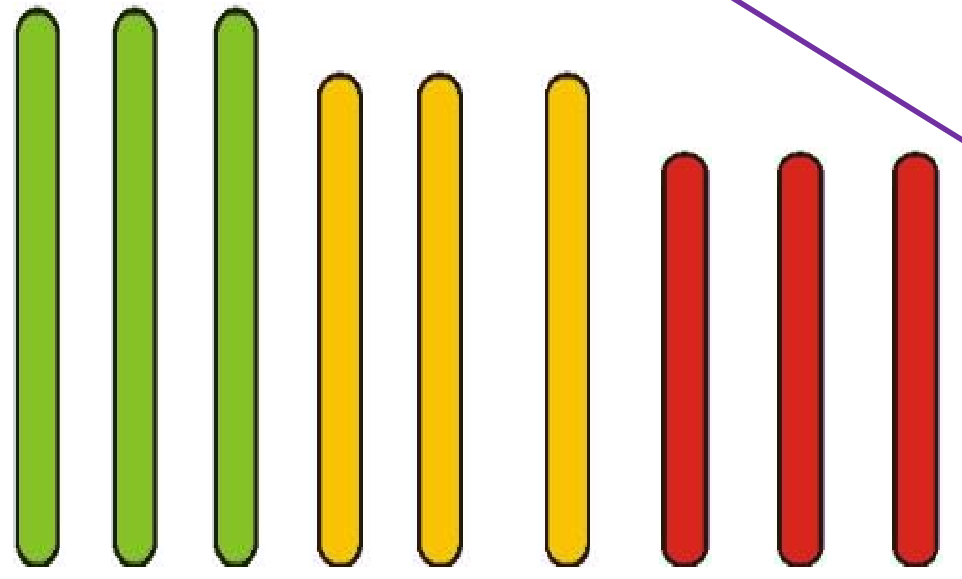 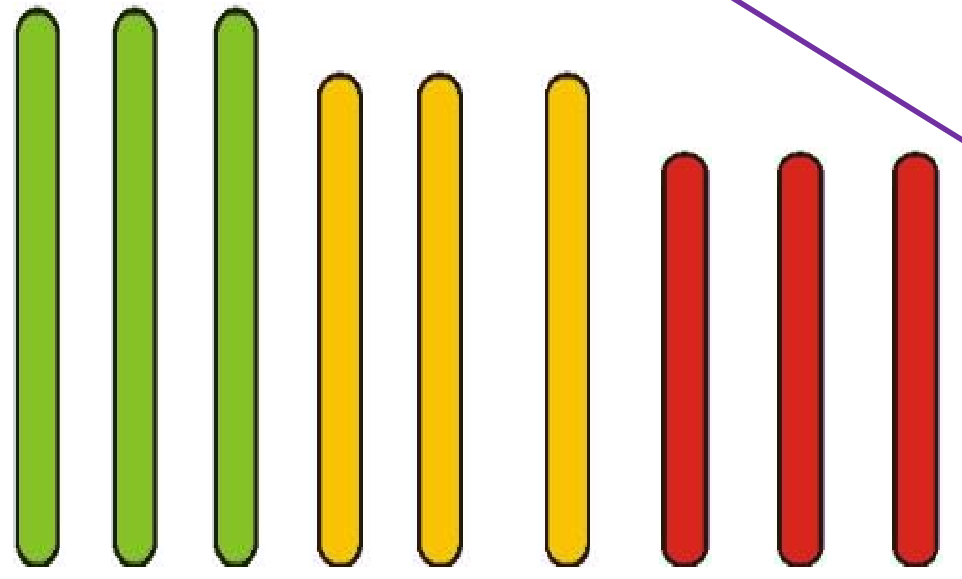 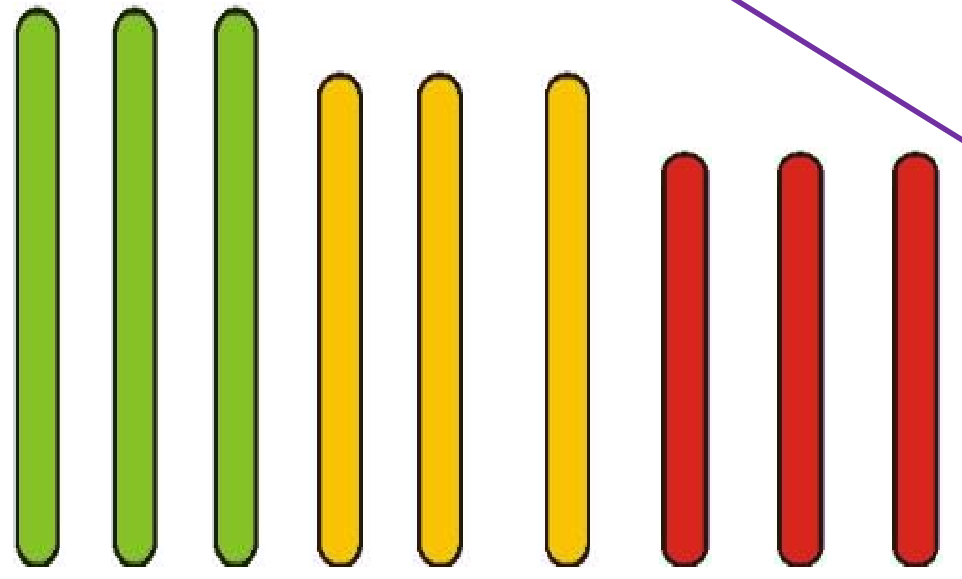 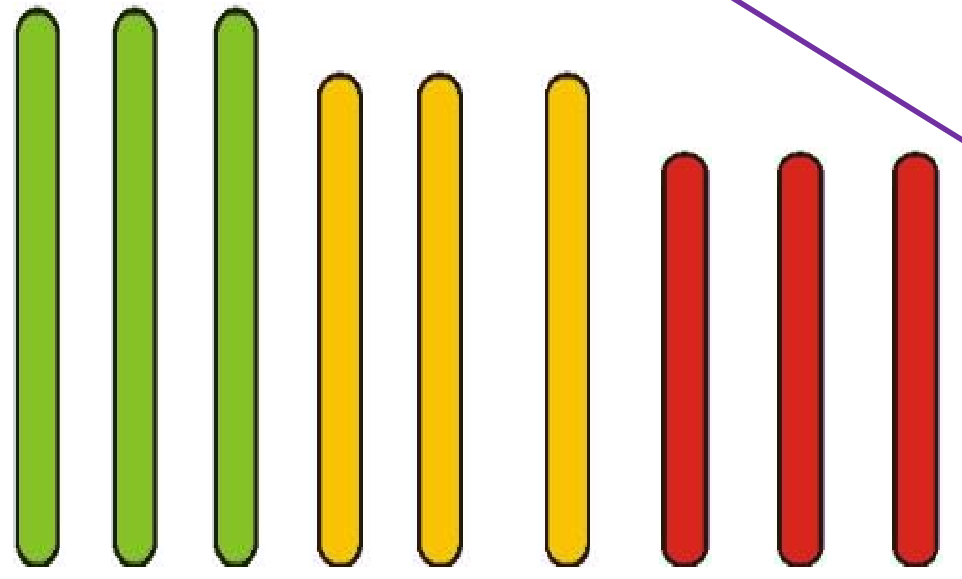 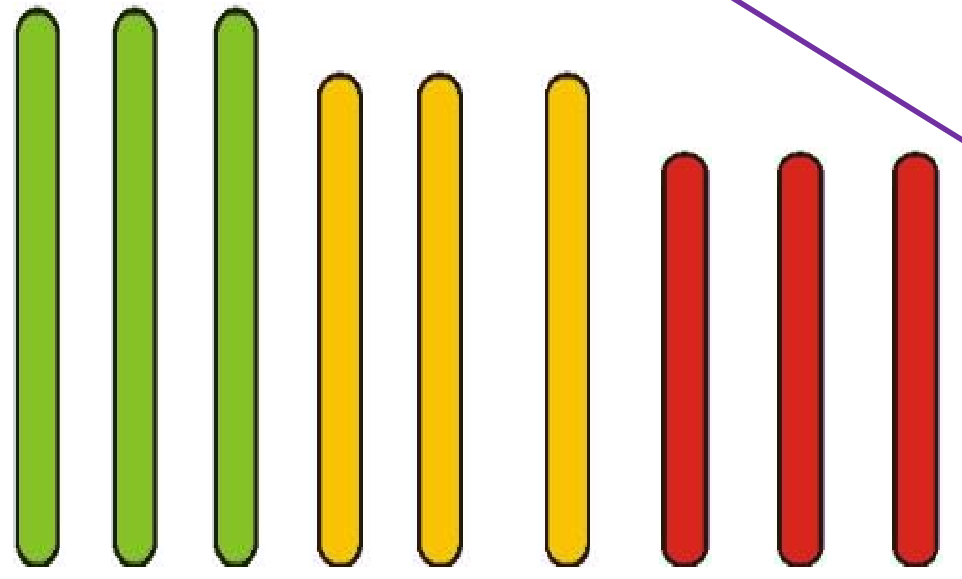 Κόψε και χώρισε τα πιο κάτω σχήματα σε 2 ομάδες
Σχήματα με 2 μεγάλες και 2 μικρές πλευρές
Σχήματα με όλες τις πλευρές ίσες
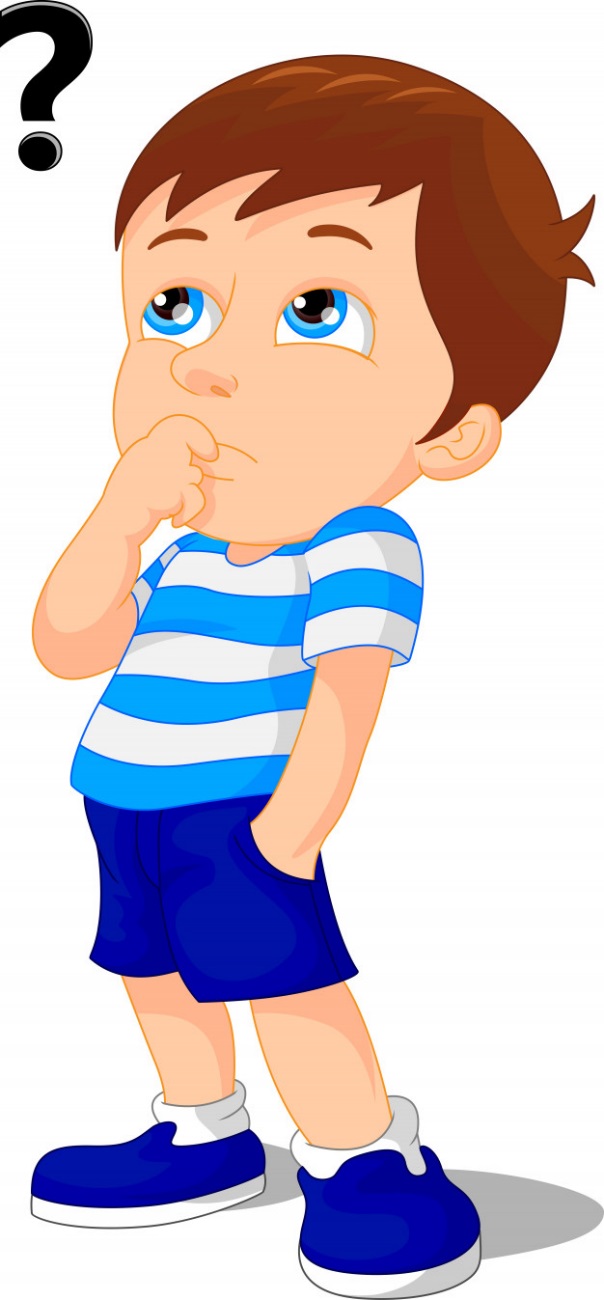 Αυτό το τετράπλευρο έχει 2 μεγάλες και 2 μικρές πλευρές.
Αυτό το τετράπλευρο έχει 4 πλευρές ίσες!
Σε τι μοιάζουν τα 2 αυτά τετράπλευρα;
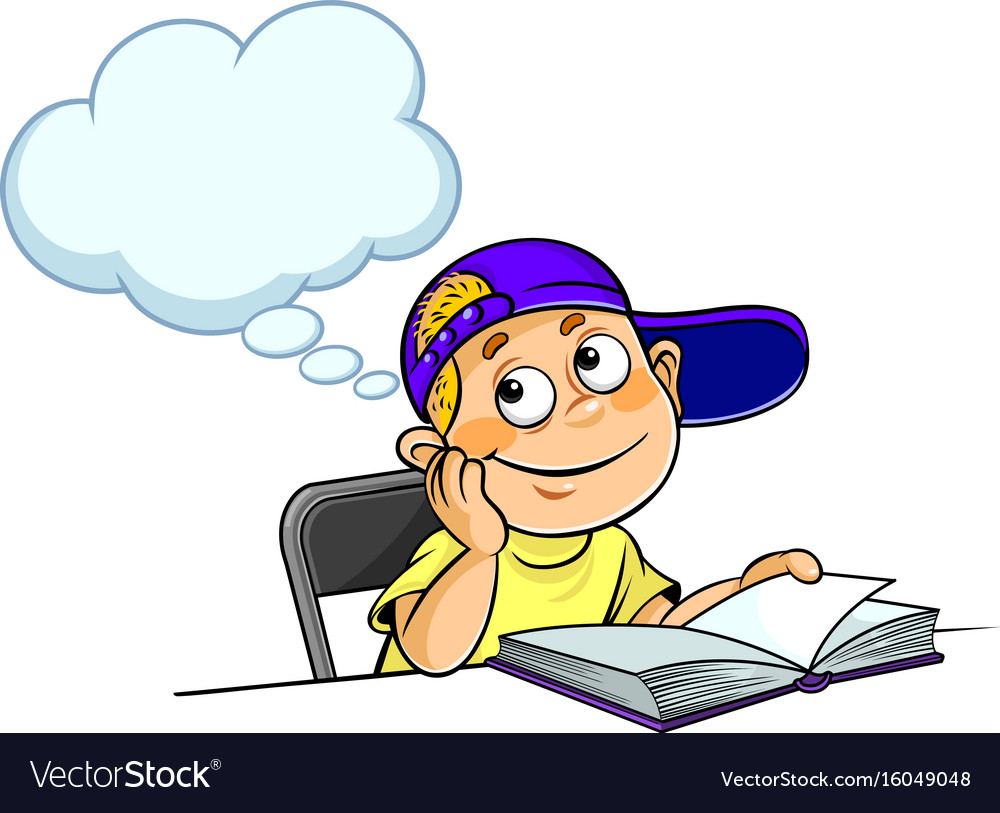 Έχουν και τα δύο 4 ορθές γωνιές
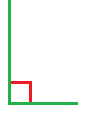 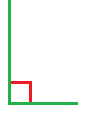 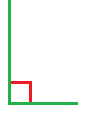 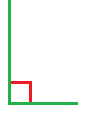 Το τετράπλευρο αυτό έχει:

2 μικρές πλευρές
2 μεγάλες πλευρές 
4 ορθές γωνιές

Λέγεται: ορθογώνιο
Το τετράπλευρο αυτό έχει:

4 ίσες πλευρές
4 ορθές γωνιές
Λέγεται:  τετράγωνο
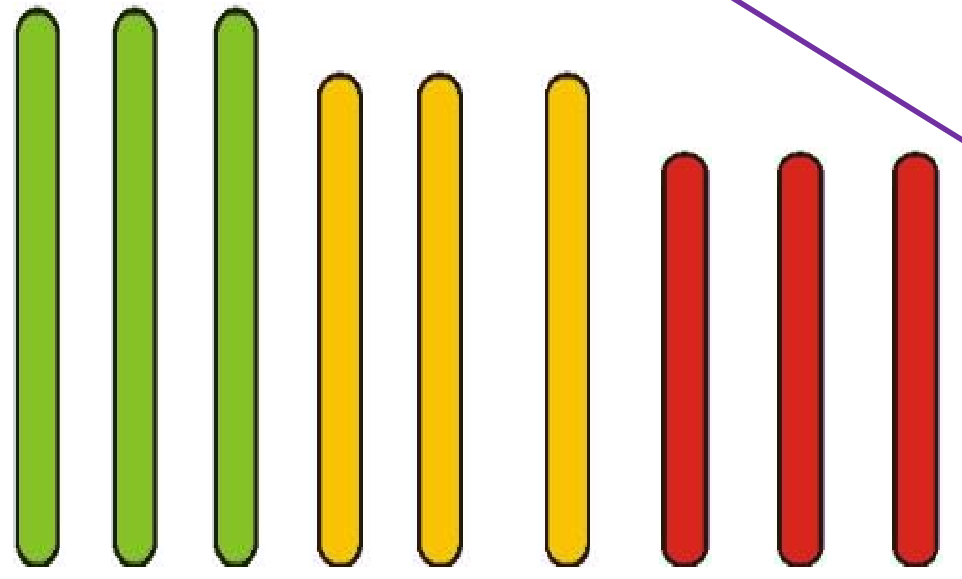 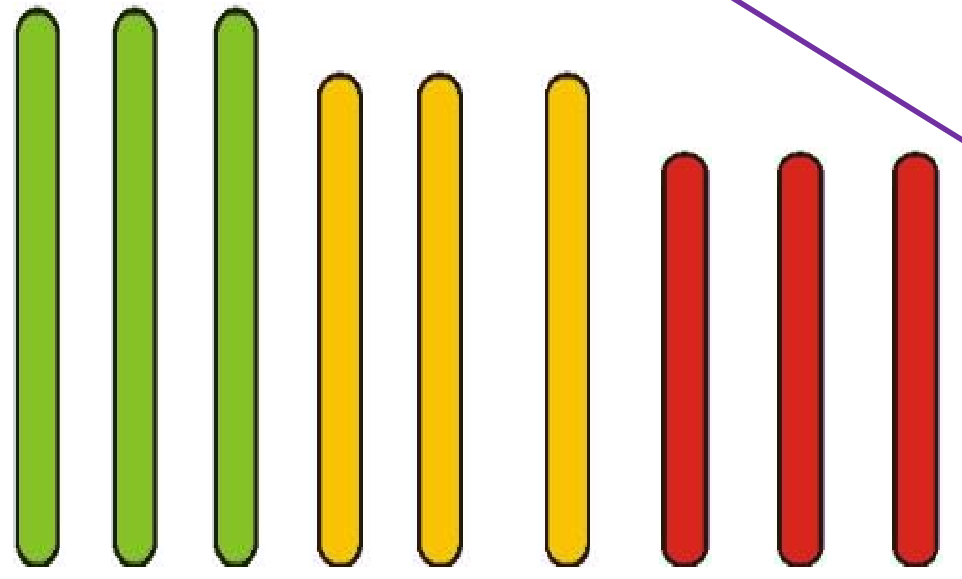 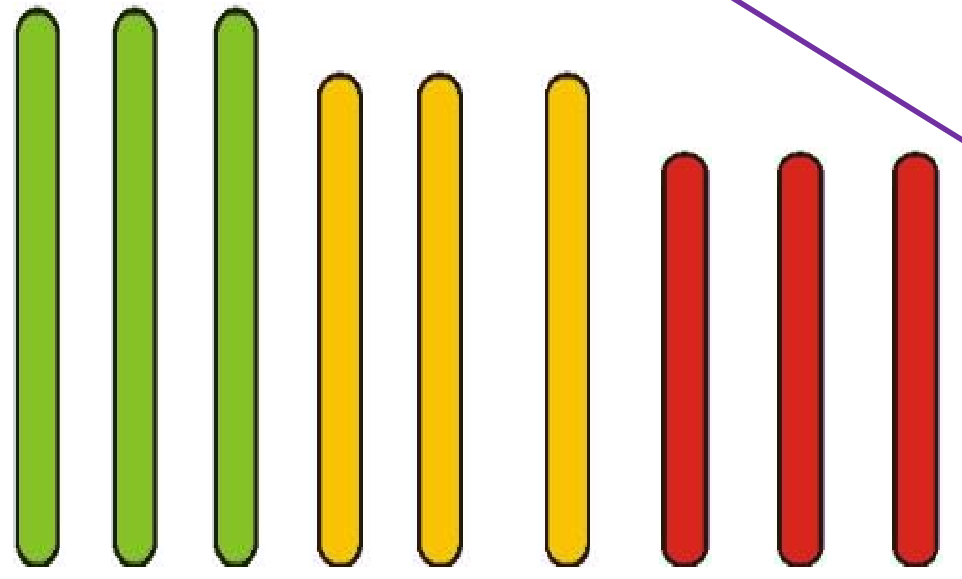 Διάλεξε ποιες γωνιές και ποιες πλευρές χρειάζεσαι για να φτιάξεις ένα τετράγωνο ή ένα ορθογώνιο
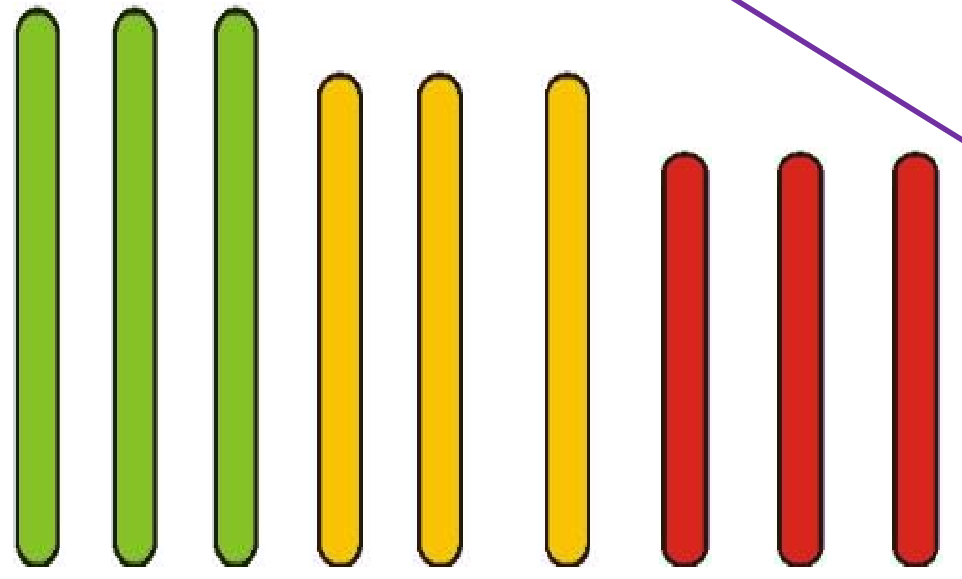 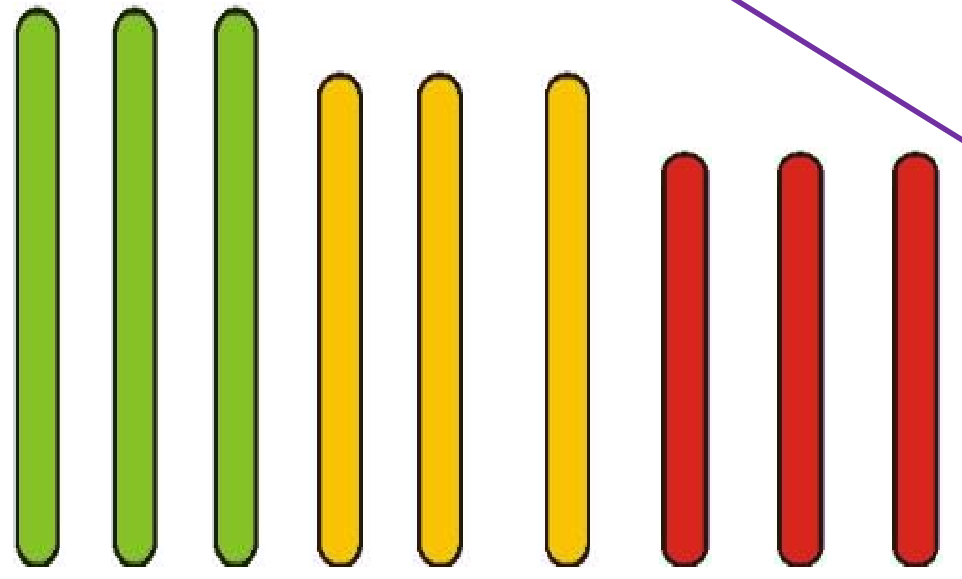 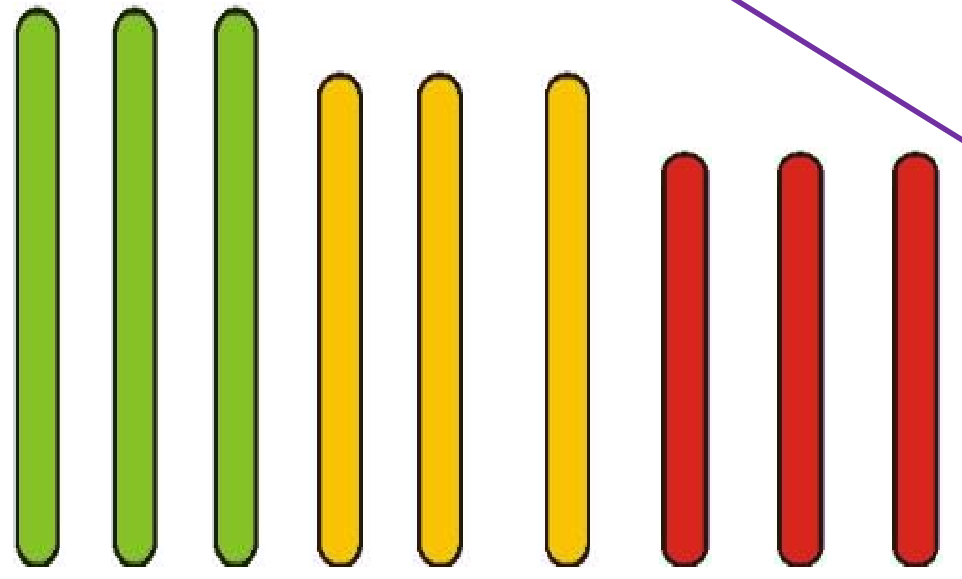 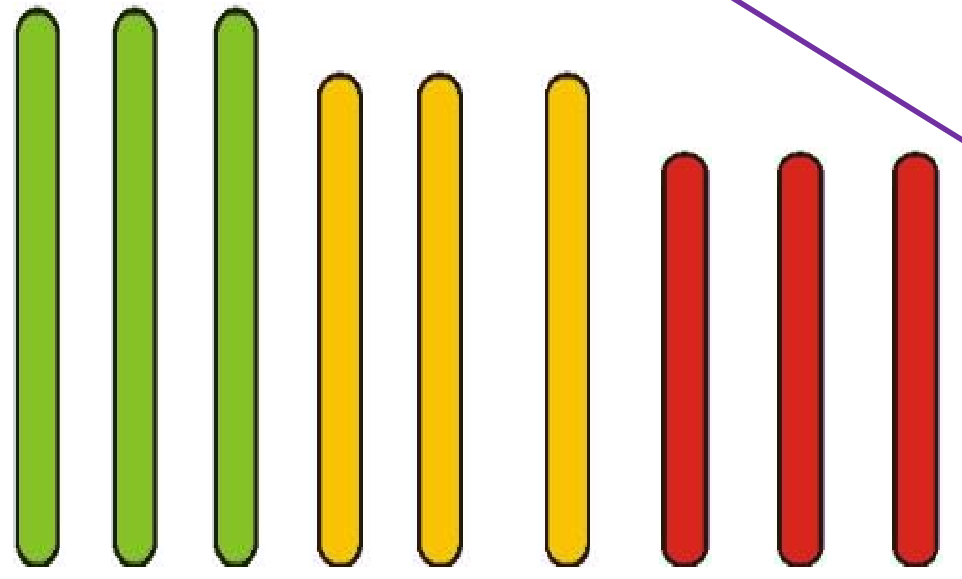 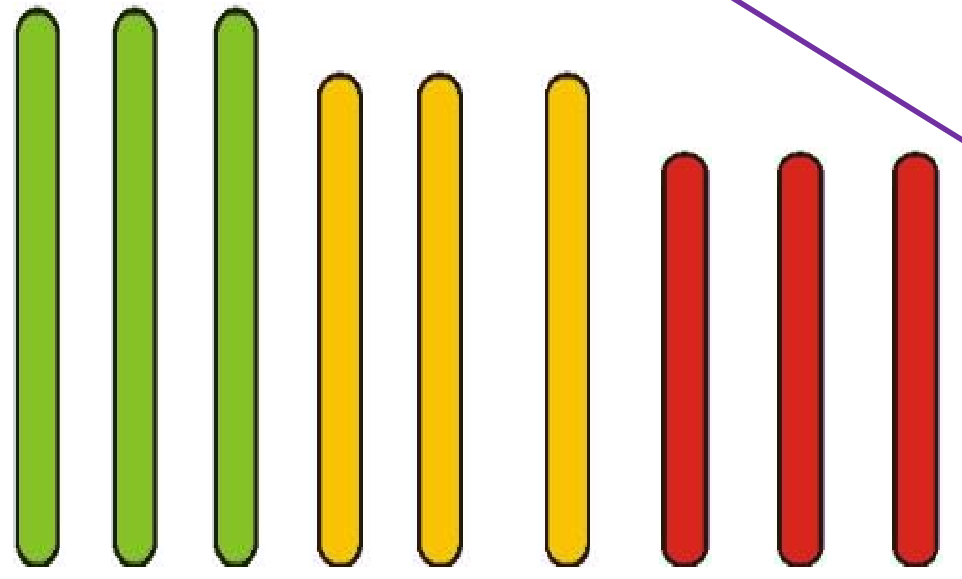 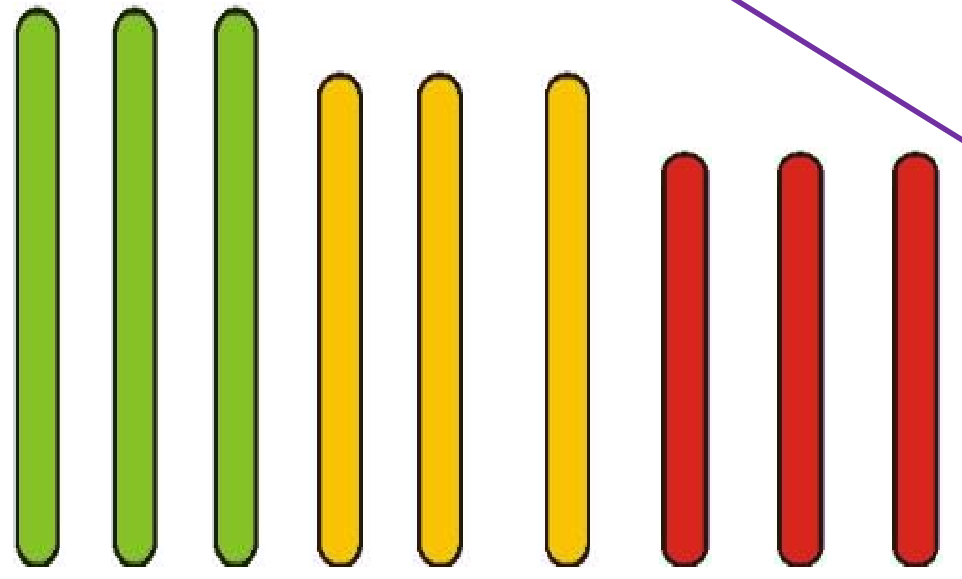 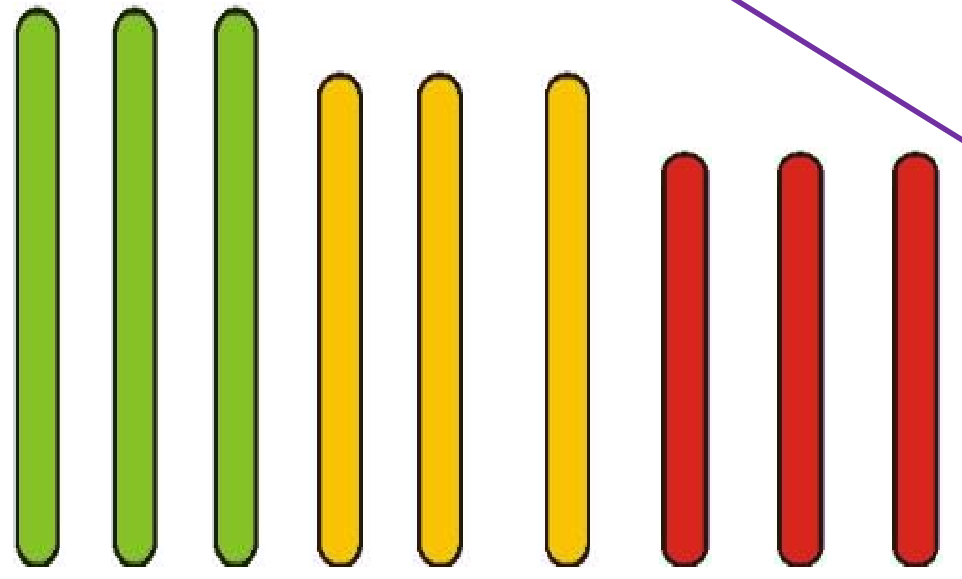 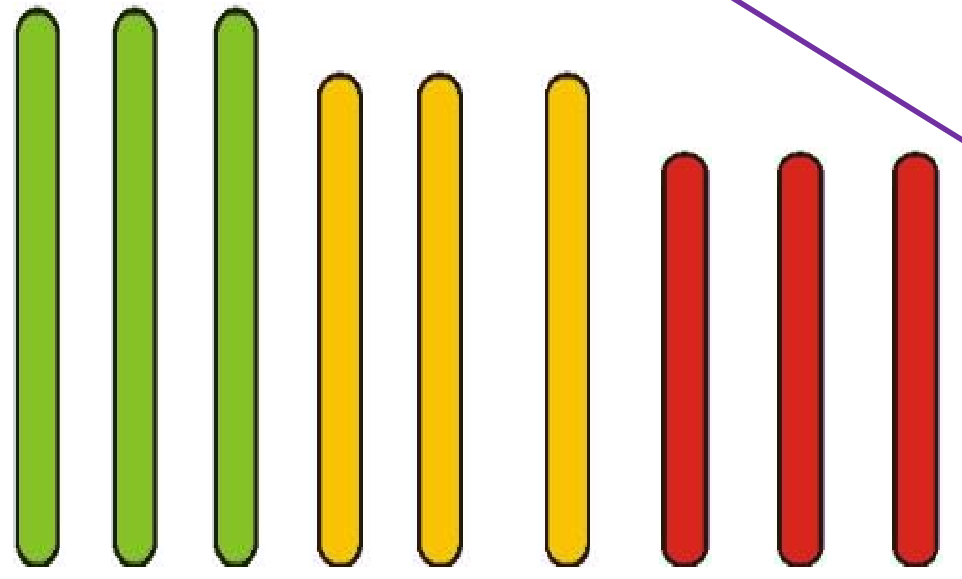